WERKPROCEDURE EN WERKVERGUNNINGENDocumentatie
Integratieset H3SE
Module TCT 3.1
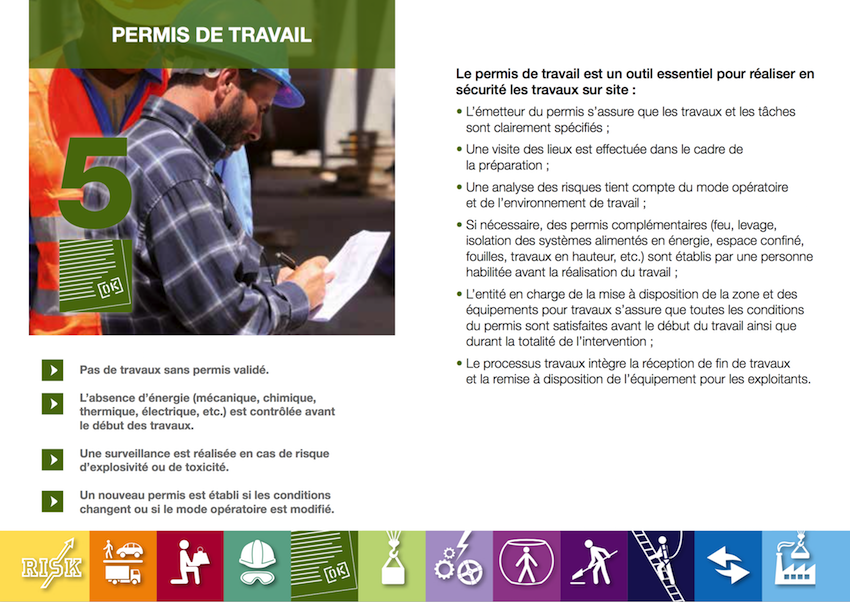 2
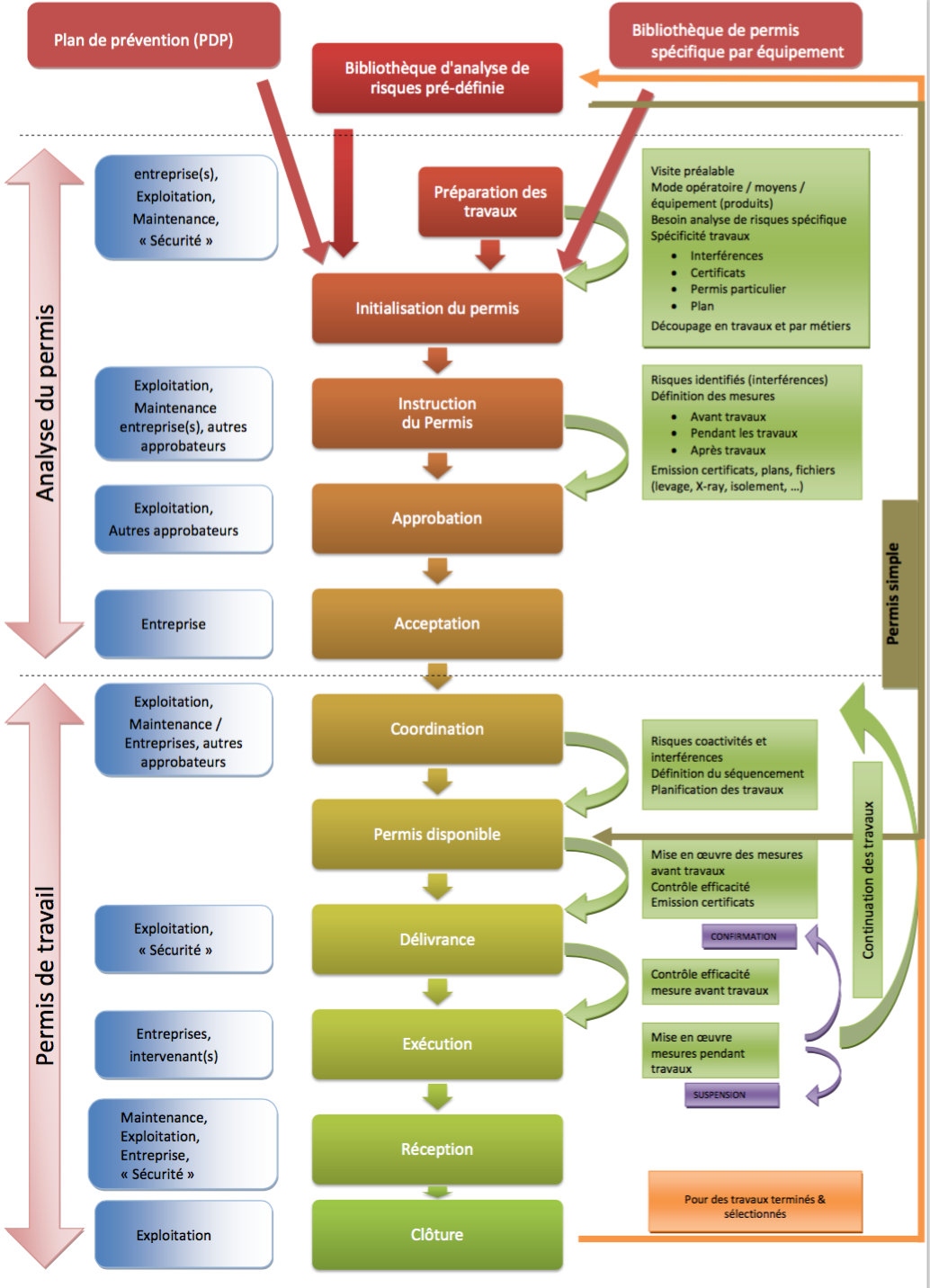 3
4